從Coding 到 STEM
Leading School: 樂善堂梁銶琚學校分校
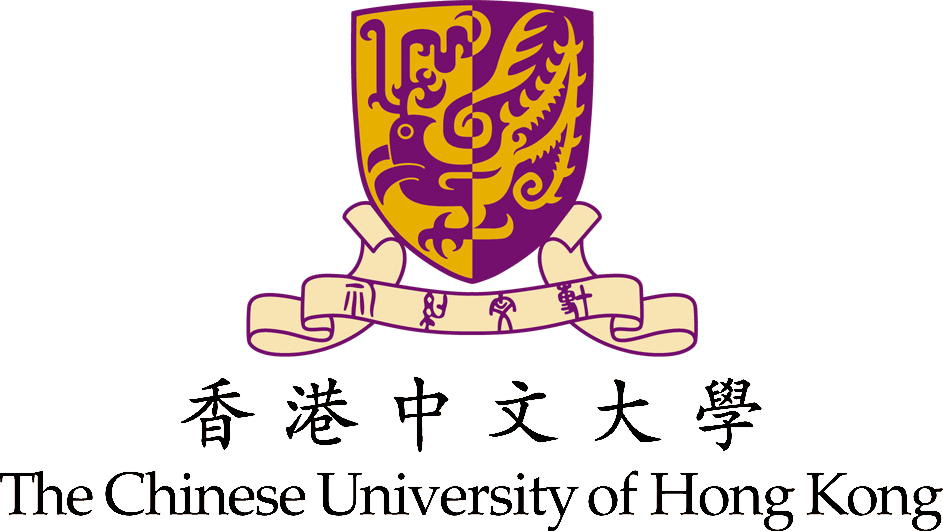 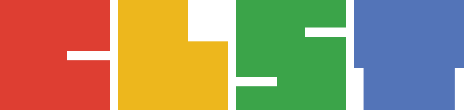 Dept. of Curriculum & Instruction課程與教學學系
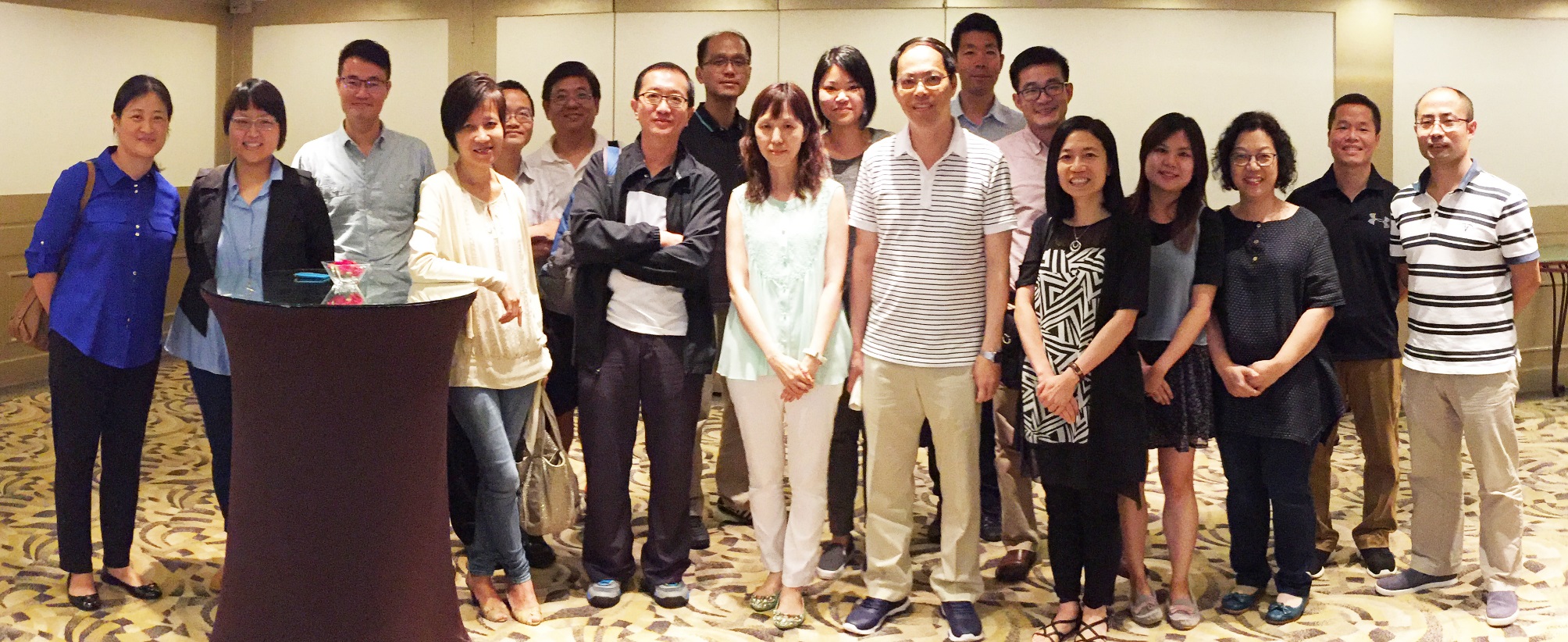 Ctr. for Learning Sciences & Technologies學習科學與科技中心
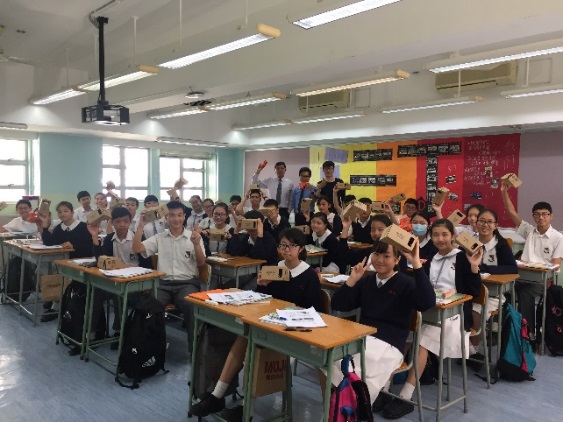 Teacher Development
Flipped Classroom
Mobile Learning
STEM
……
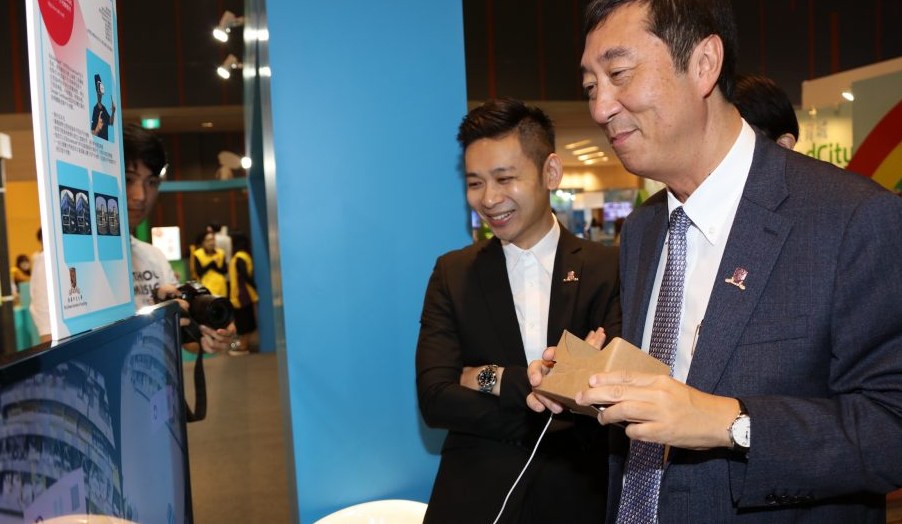 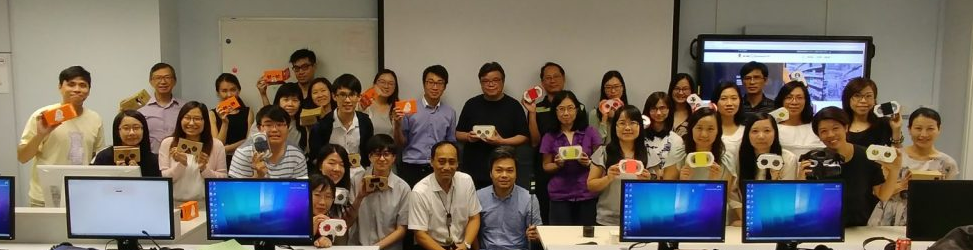 Why STEM …
Gov? $100K? $200K?
Are you aware of the PISA results?3 areas?
Programme for International Student Assessment
學生能力國際評估計劃

OECD: 經濟合作發展組織
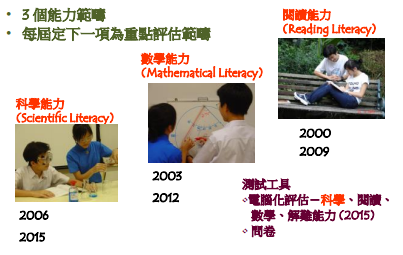 OECD PISA 2015 (72 countries and regions)
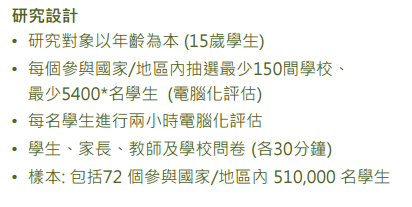 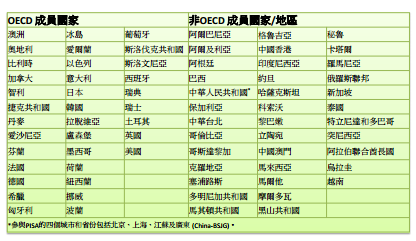 OECD PISA 2015 (72 countries and regions)
Critique …
Why we need to change …
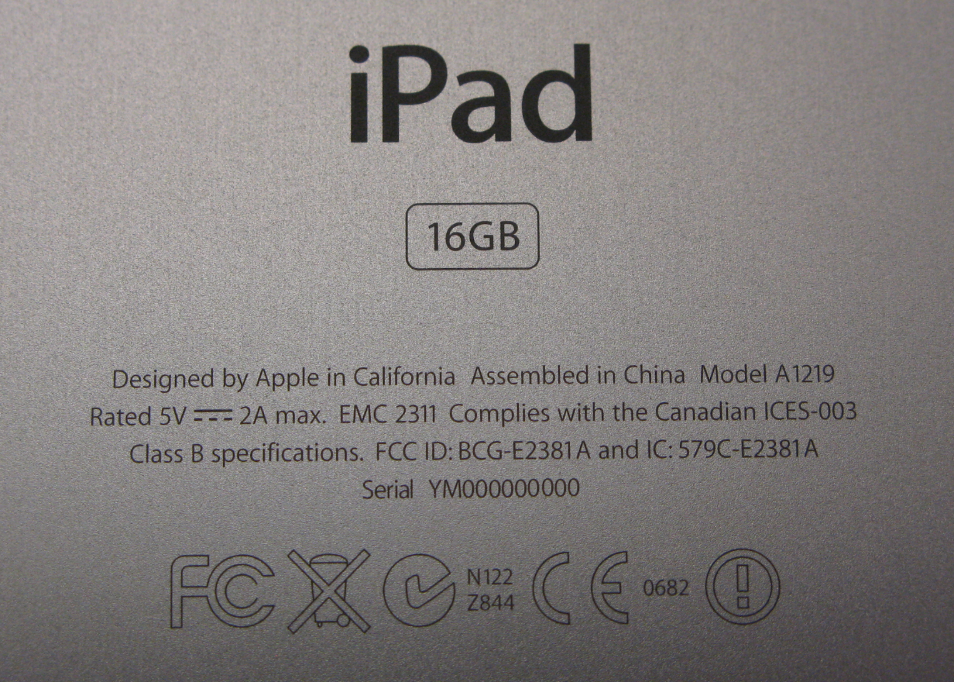 OECD PISA 2015 (72 countries and regions)
How many Nobel-Prize winners are 
from these countries/regions?
Lack what …?
Higher-order Thinking
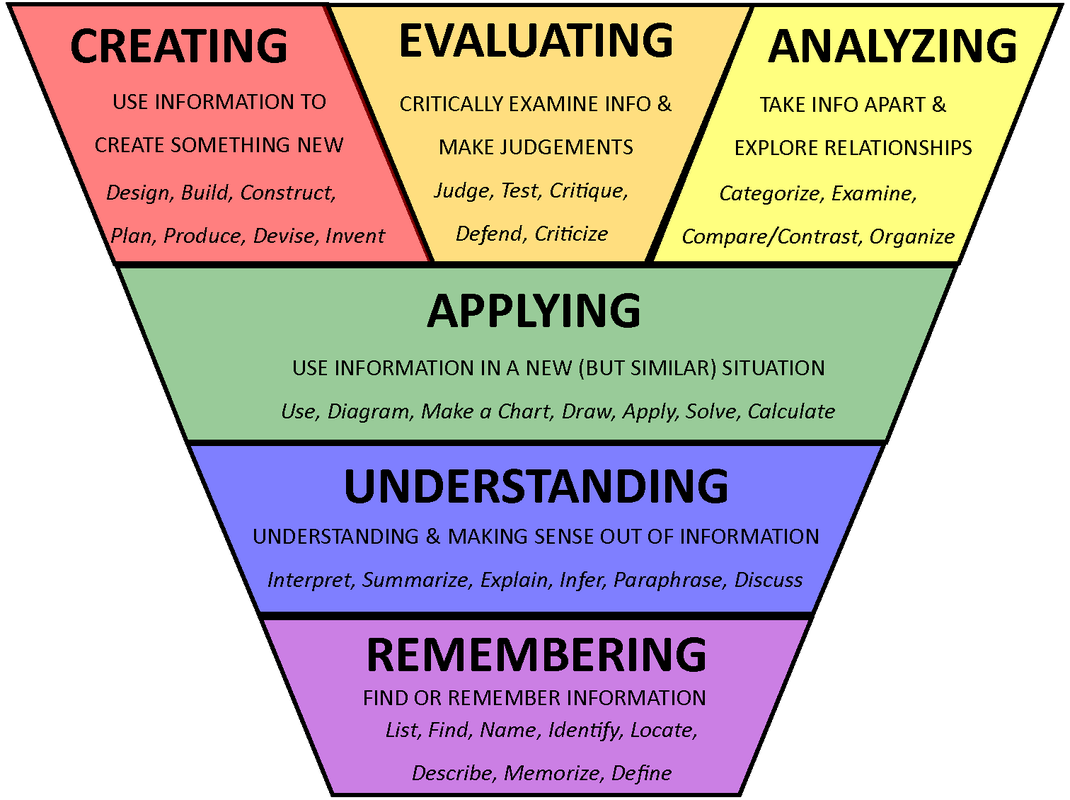 Image extracted from http://melanielinktaylor.mzteachuh.org/2015_10_11_archive.html
[Speaker Notes: This is the Bloom’s Taxonomy, which is a very well-known framework in the field of education to guide teachers to design learning and teaching activities. 
It categorizes learning activities into 6 categories, including remembering, understanding, applying, analysing, evaluating and creating.

It will go though them with u one by one in the next few slides.

As for the bottom 2, we usually regard them as lower-order learning activities

While for the upper 4, we usually regard them as higher-order learning activities. 

And from the flipped classroom perspective, for the out-of-class online direct instruction, normally, it mainly involves ”remembering” and “understanding” learning activities. 

While for the in-class face-to-face work, normally, it will involve “applying, analysing, evaluating and creating” learning activities.]
STEM is …one of the pedagogic/ learning approaches to providing students with more opportunities for practicing/ sharpening their higher-ordering thinking
Another Perspective
Leverage STEM Education to facilitate students to develop their 21st century skills
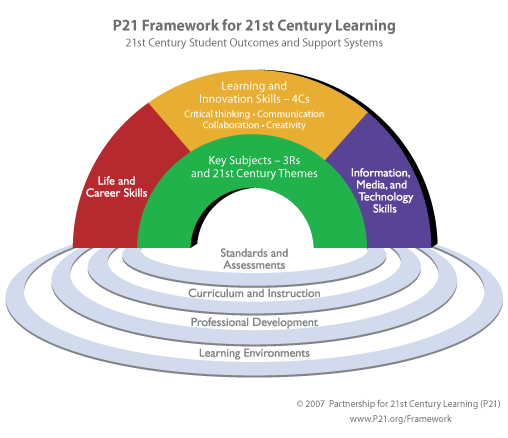 21st Century Skills
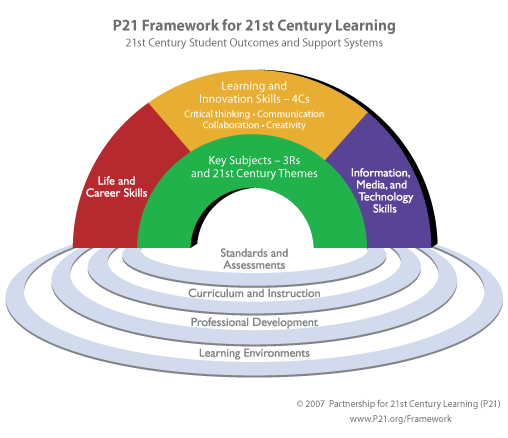 Learning and Innovation skills
4Cs
Creativity and Innovation 
Critical Thinking and Problem Solving  
Communication 
Collaboration
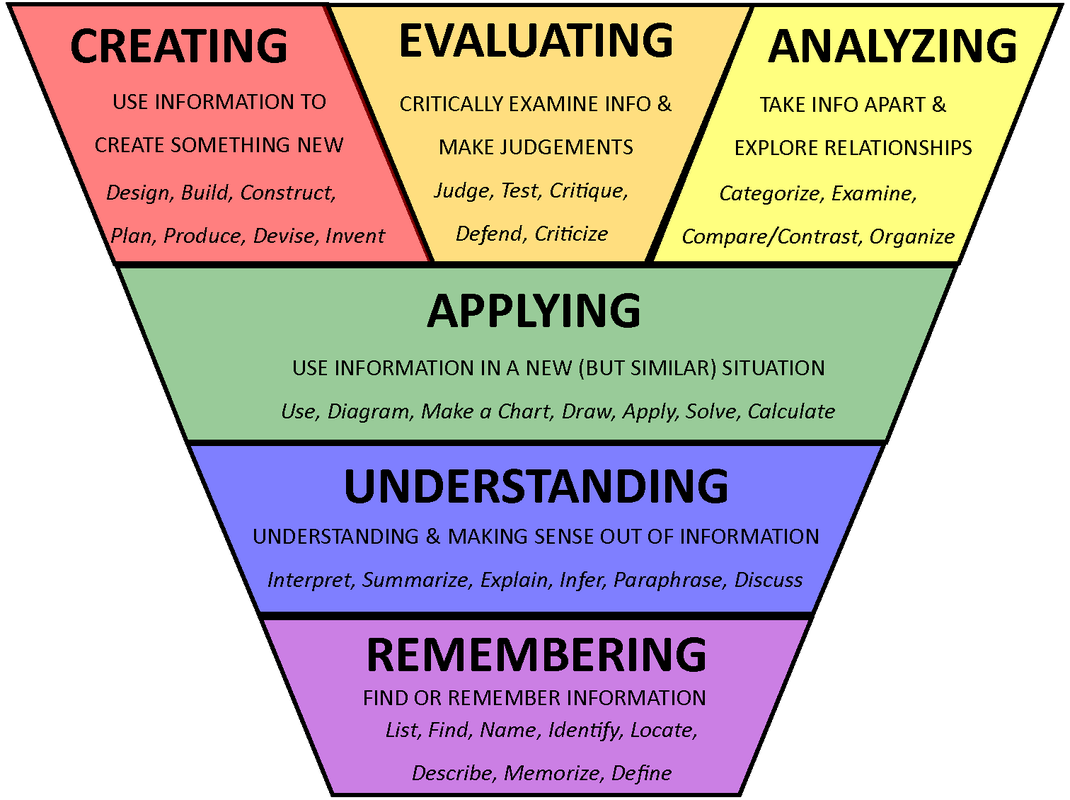 從Coding 到 STEM（中大部分）
Chief Project Coordinator: 
陸晉軒先生
Advisors: 
陳濤博士
劉永發教授
吳藹藍教授
Thank You
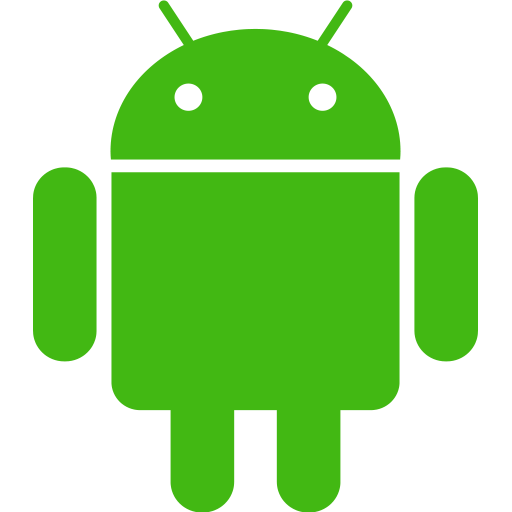 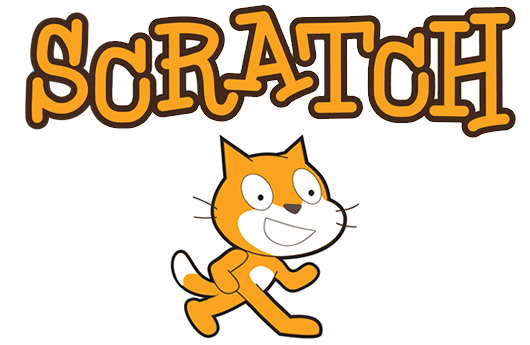 STEM-related Initiatives …
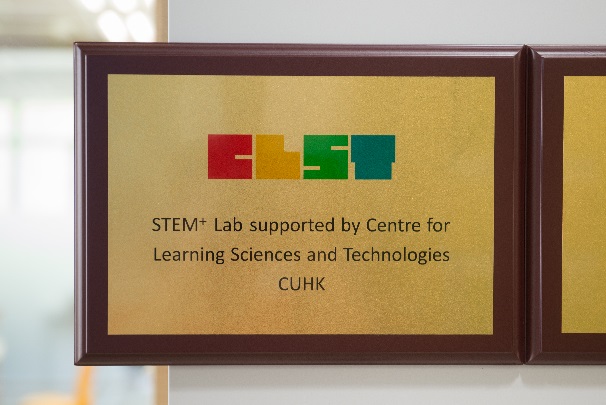 STEM+ LAB at Yu Kan Hing Sec. Sch. 
STEM+ Education
any new educational initiatives grounded on STEM (e.g., STEAM, STREAM, Maker, etc.)
STEM x eLearning
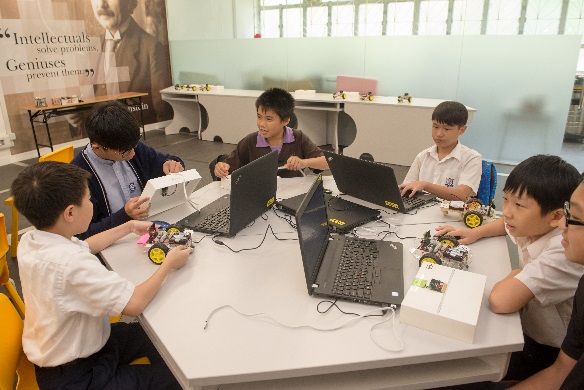 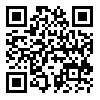 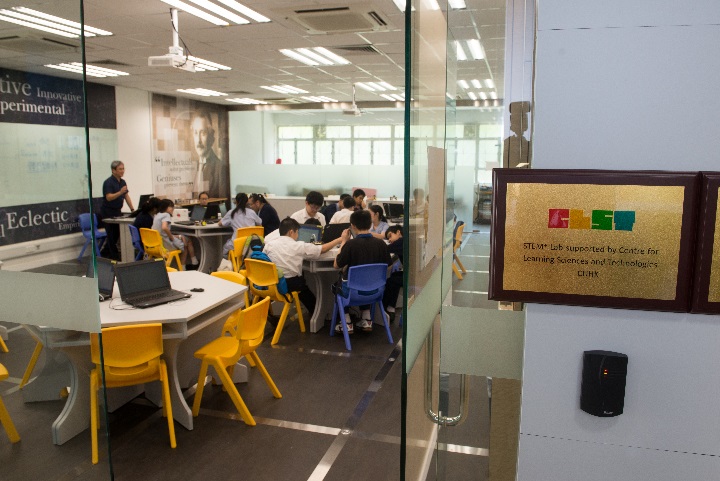 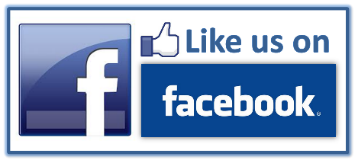